Социально-психологическое тестирование на территории Пермского края  в 2020-2021 учебном году
Информация для родителей 
(законных представителей)
Уважаемые родители!
Ваши дети – самое ценное и важное в жизни.
Взросление детей – это очень непростой процесс.
Стремясь повзрослеть, подростки могут рисковать своей жизнью и здоровьем.
Задача родителей позаботиться о безопасных условиях для взросления ребенка.
Ежегодно во всех образовательных организациях Российской Федерации
на основании Федерального закона № 120-ФЗ «О внесении изменений в отдельные законодательные акты Российской Федерации по вопросам профилактики незаконного потребления наркотических средств и психотропных веществ» проводятся:
социально-психологическое тестирование обучающихся 

профилактические медицинские осмотры обучающихся
Социально-психологическое тестирование
это обследование, позволяющее выявлять исключительно психологические факторы риска возможного вовлечения в зависимое поведение, связанные с дефицитом ресурсов психологической устойчивости личности
Для чего проводят социально-психологическое тестирование?
Основные задачи социально-психологического тестирования:
-выявление у обучающихся психологических «факторов риска» для психологической коррекции;
 организация адресной и системной работы с обучающимися, направленной на профилактику вовлечения в потребление наркотических средств и психотропных веществ; 
-подготовка статистической информации.
Кто участвует в социально-психологическом тестировании?
В социально-психологическом тестировании принимают участие обучающиеся, достигшие 13 лет (с 7 класса) исключительно при наличии письменного добровольного информированного согласия одного из родителей (законного представителя). 

Обучающиеся в возрасте 15 лет и старше дают добровольное информированное согласие на участие в тестировании самостоятельно.
Как проводится социально-психологическое тестирование?
С 2019 года социально-психологическое тестирование проводится по Единой методике, разработанной Департаментом государственной политики в сфере защиты прав детей Министерства просвещения РФ.
Вопросы Единой методики не содержат информацию о каких-либо наркотических средствах и психотропных веществах или их употреблении.  
Методика изучает рискогенность социально-психологических условий и возможности психологической защиты от этих рисков. 
Методика оценивает психологическую устойчивость ребенка к провоцирующим условиям.
Что именно оценивает Единая методика СПТ?
Факторы риска:

Потребность в одобрении
Подверженность влиянию группы
Принятие аддиктивных установок социума 
*(аддиктивные установки – установки на зависимое поведение)
Наркопотребление в социальном окружении (с 10 класса)
Склонность к риску
Импульсивность
Тревожность
Фрустрация (с 10 класса)
*(фрустрация - состояние переживания неудачи, из-за невозможности удовлетворения потребностей, возникающее при наличии реальных или мнимых непреодолимых препятствий на пути к некоей цели)
Что именно оценивает Единая методика СПТ?
Факторы защиты:

Принятие родителями
Принятие одноклассниками
Социальная активность
Самоконтроль поведения
Самоэффективность (с 10 класса)
* Самоэффективность - уверенность в своих силах достигать поставленные цели, даже если это потребует больших физических и эмоциональных затрат
Тестирование основано на следующих принципах
Принцип добровольности – никто не может заставить Вас или ребенка дать согласие на тестирование;

Принцип конфиденциальности – индивидуальные результаты тестирования не подлежат разглашению и передаче в третьи руки. 
               ! Результаты тестирования будут знать только родители, сами обучающиеся и психолог.

Принцип ненаказуемости – результаты тестирования не являются основанием для каких-либо санкций;

Принцип помощи – по результатам тестирования можно обратиться за помощью к психологу.
Обратите внимание!
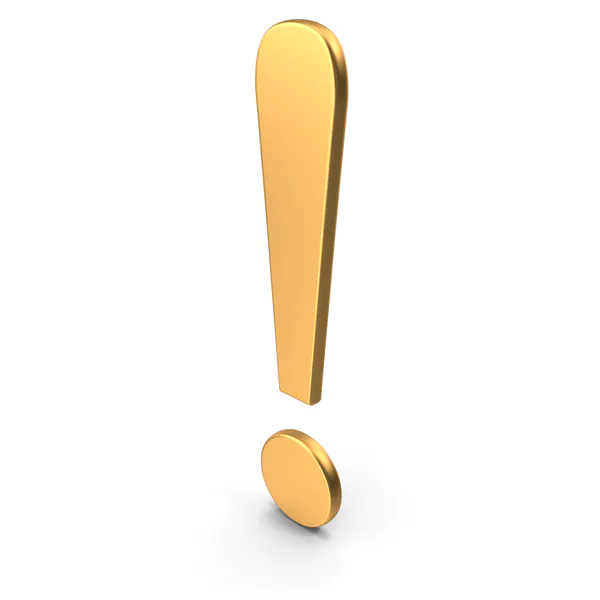 Методика изучает не личность ребенка, а условиях в которых он оказался.
При проведении тестирования в качестве наблюдателей могут присутствовать родители (законные представители) обучающихся, участвующих в тестировании.  
Каждый родитель имеет право на получение информации о результатах СПТ своего ребенка, не достигшего 15 лет. Дети с 15 лет могут обратиться за результатами теста самостоятельно. 
Результаты СПТ не являются основанием для применения каких-либо мер дисциплинарного наказания и постановки на какой-либо вид учета!
СПТ не выявляет конкретных подростков, употребляющих наркотические и психоактивные вещества, не является основанием для постановки какого-либо диагноза Вашему ребенку.
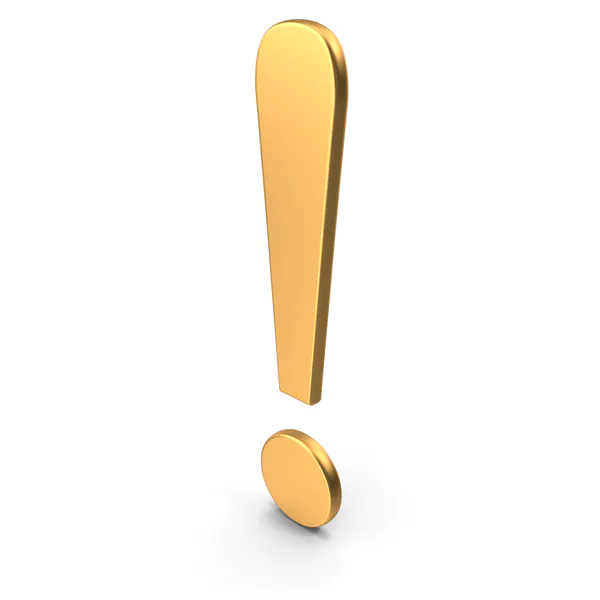 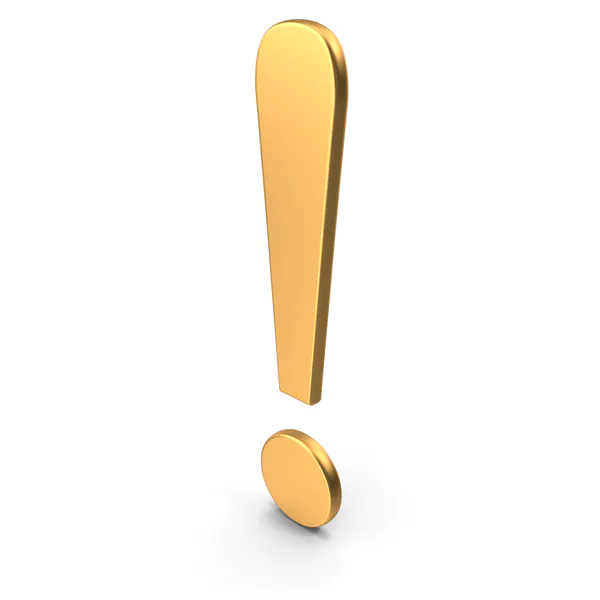 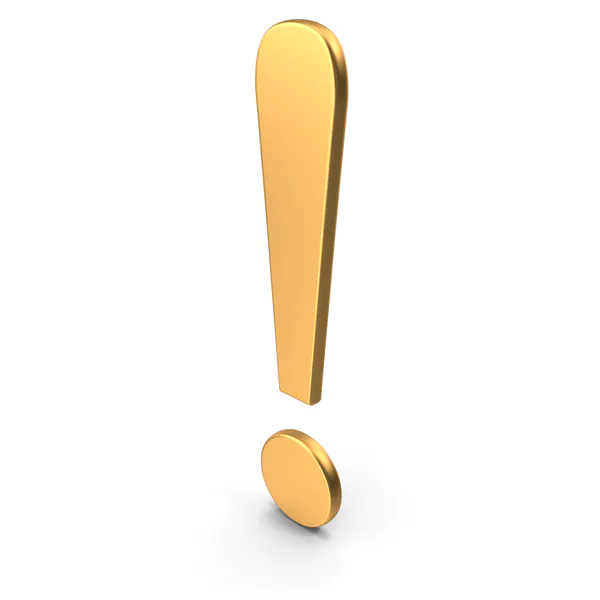 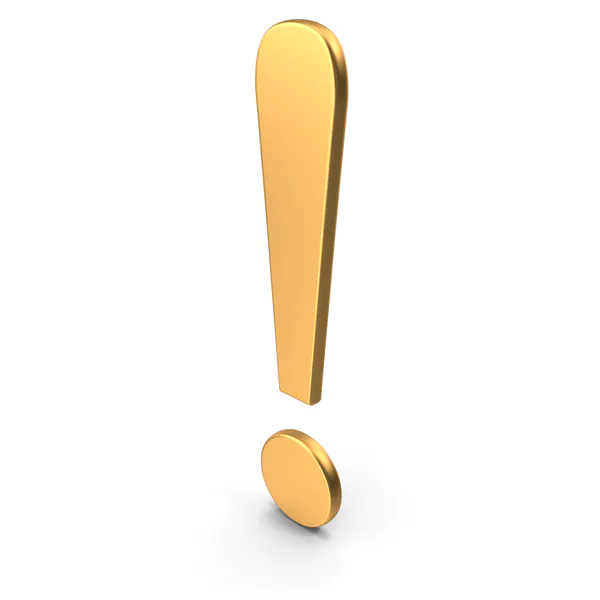 Тестирование необходимо, чтобы
понять какие факторы затрудняют развитие личности подростка, оказать индивидуальную профилактическую помощь, развить механизмы психологической защиты. 

создать безопасную среду для вашего ребенка. 

работа специалистов была направлена именно на то, что необходимо Вашему ребенку для развития и успешной адаптации в обществе.
По результатам социально-психологического тестирования Ваши дети
могут обратиться за консультацией к психологу 
принять участие в психологических программах или мероприятиях
узнать больше о самом себе
Проблему легче предотвратить, чем справиться с ней!!!
Вы можете получить подробную консультацию
Региональный оператор социально-психологического тестирования 
Государственное бюджетное учреждение Пермского края «Центр психолого-педагогической, медицинской и социальной помощи»: 
http://www.cpmpk.ru/
тел. +7 (342) 262-81-41